Year 10 Higher 
REARRANGING EQUATIONS
Examples
Key Concepts

Rearranging an equation:
Working with inverse operations to isolate a highlighted variable.

In rearranging we undo the operations starting from the last one.
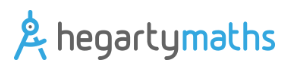 Key Words 
Rearrange
Term
Inverse
Operation
1) Rearrange to make m the subject m(c + d) = m + f
280-286